Introduction tocomputers and programming
Peter Larsson-Green
Jönköping University
Autumn 2018
What is a computer?
Something that computes something.
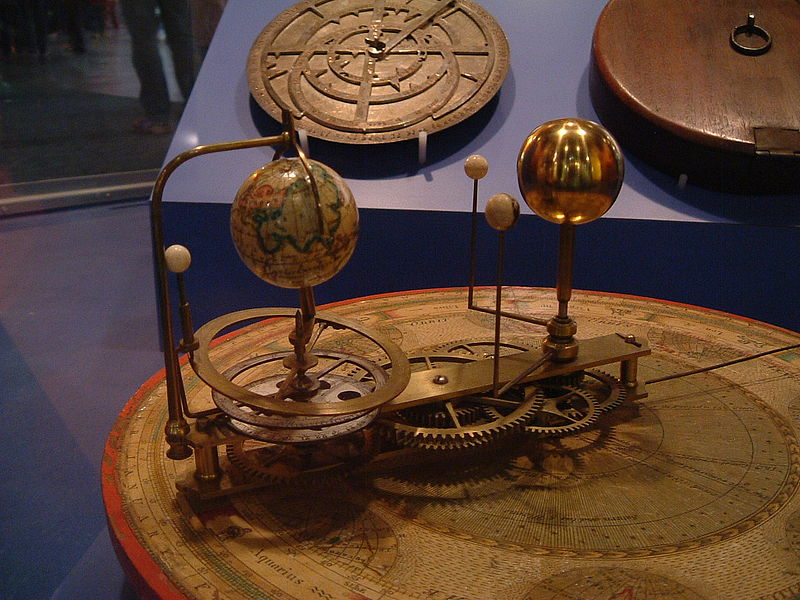 E.g. an orrery:
https://www.youtube.com/watch?v=yKS7C0dC-bU
https://en.wikipedia.org/wiki/Orrery
What is a computer?
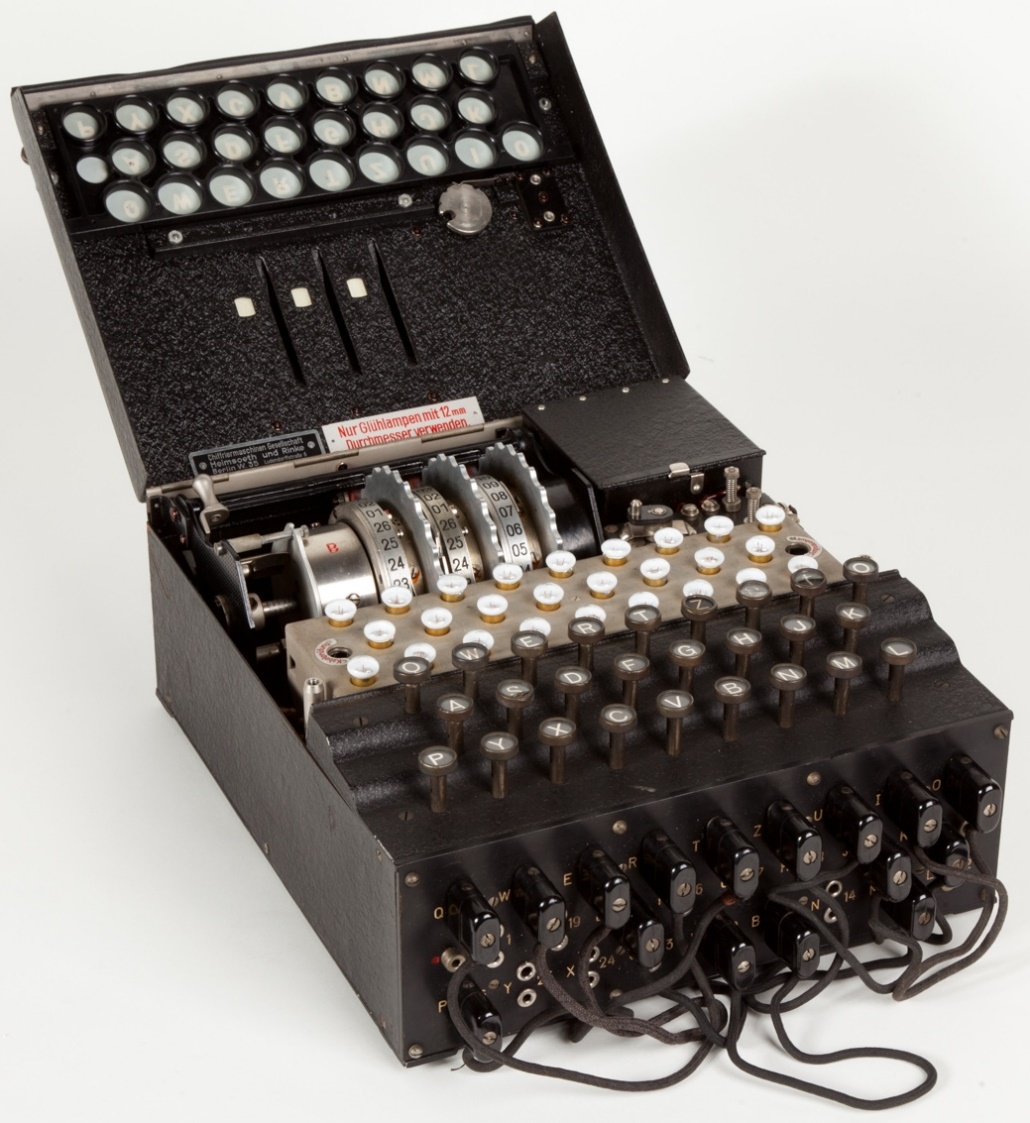 Something that computes something.
E.g. the enigma machine:
https://www.youtube.com/watch?v=ASfAPOiq_eQ&feature=youtu.be&t=129
https://en.wikipedia.org/wiki/Enigma_machine
An abstract view of a computer
Computer
Input
Output
Orrery
Positions of planets
Time
Enigma
Mode + message
En-/decrypted message
An abstract view of a computer
Computer
Input
Output
Does this view fit modern computers?
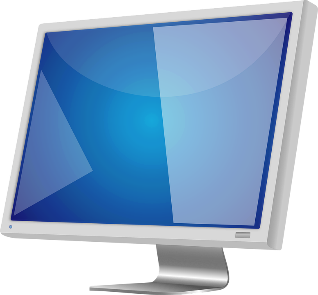 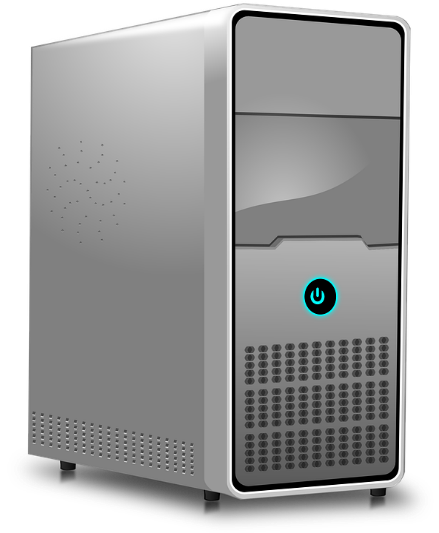 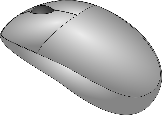 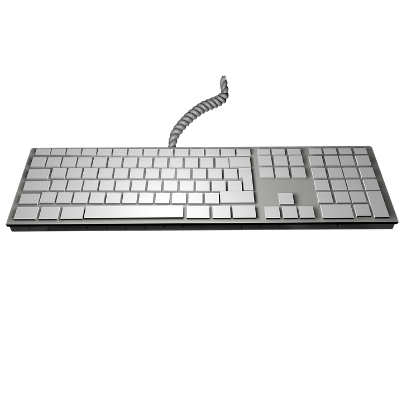 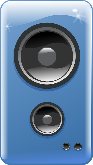 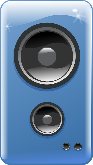 Modern computers
Modern computers are general-purpose computers.
The program
The hardware in thecomputer can be usedto compute things.
The software (the program) tells the hardware what tocompute.
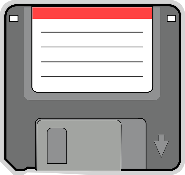 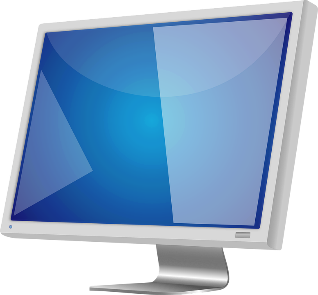 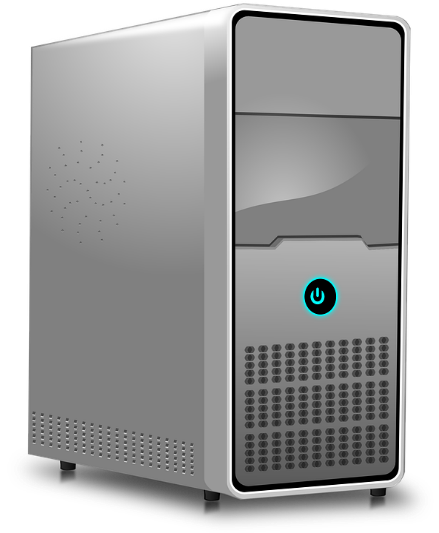 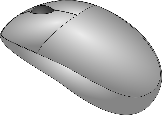 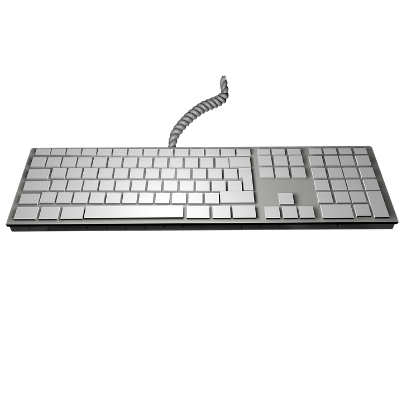 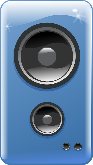 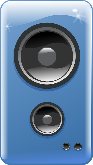 Hardware ♥ software
A program (the software) consists of a sequence of instructions.
The hardware executes these instructions, one after another.

Many modern computers support a set of instructions called X86.
See all of the instructions at https://en.wikipedia.org/wiki/X86_instruction_listings.
Sample program
Checking if the sum of the integers between 0 and 2 is 3.
Instructions
Python
sum = 0
sum += 1
sum += 2
if sum == 3:
  answer = "Yes"
else:
  answer = "No"
0: SET   0, #9 1: ADD   1, #9 2: ADD   2, #9 3: SUB   3, #9 4: JINZ #9, #7 5: SET   4, #10 6: JUMP #8 7: SET   5, #10 8: FINISH 9: 10:
Hard to read & hard to write.
↓Programminglanguagesinvented.
- 1
0
- 3
- 0
4
Programming in the future?
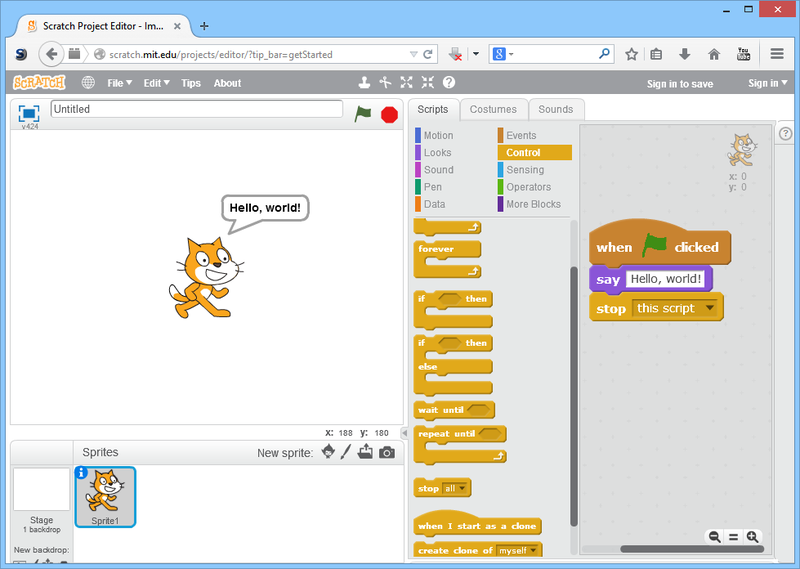 Visual programming?
Programming in the future?
Just tell it what to do?
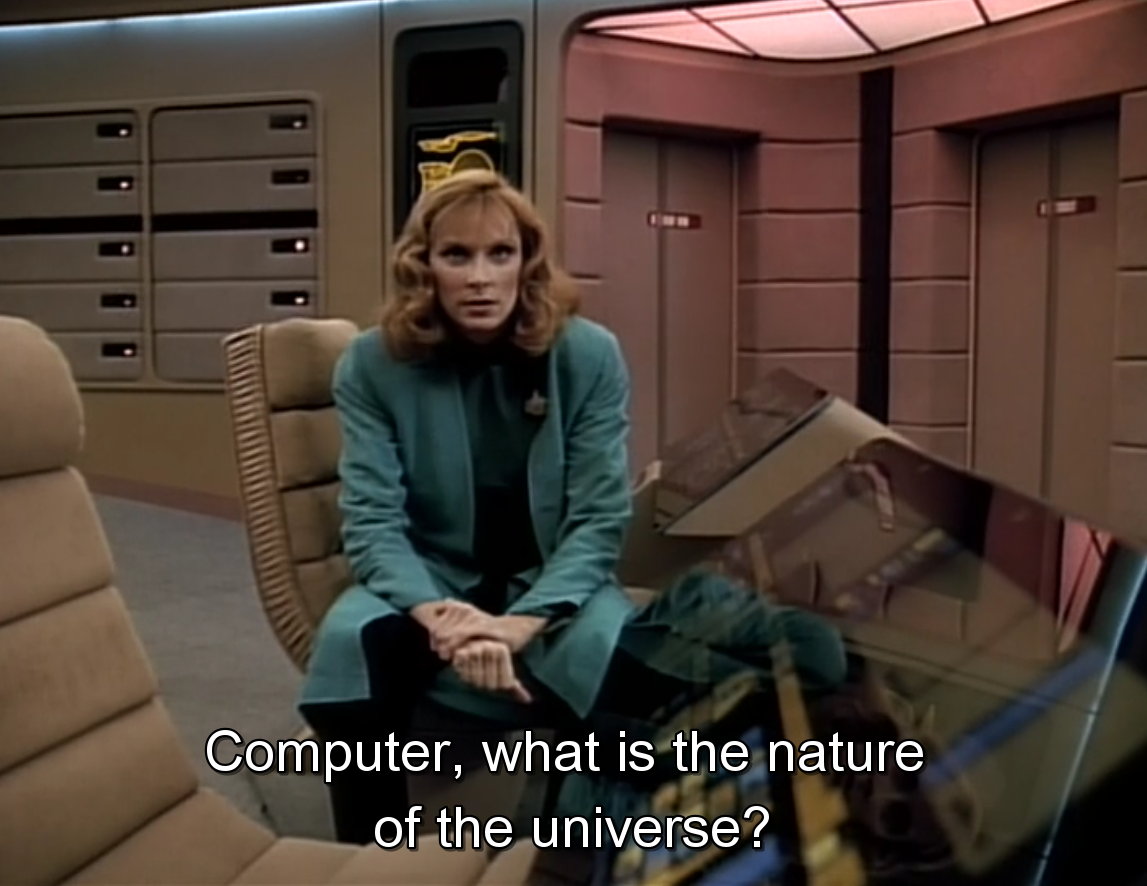 Programming paradigms
A programming paradigm is a special way to express how a program should work.
With C we primarily do imperative programming.
The program consists of statements to be executed.
Maps very well to how computers works internally.
int sum = 0;
sum += 1;
sum += 2;
sum += 3;
Programming paradigms
A programming paradigm is a special way to express how a program should work.
With C we primarily do imperative programming.
The program consists of statements to be executed.
Maps very well to how computers works internally.
With Java we primarily do object-oriented programming.
The program consists of objects that communicates with each other.
Maps very well to how the real world works.
Car petersCar = new Car("ABC123");
petersCar.increaseSpeed(10);
petersCar.break();
Programming paradigms
A programming paradigm is a special way to express how a program should work.
With C we primarily do imperative programming.
The program consists of statements to be executed.
Maps very well to how computers works internally.
With Java we primarily do object-oriented programming.
The program consists of objects that communicates with each other.
Maps very well to how the real world works.
With Haskell, we primarily do declarative programming.
The program consists of definitions.
Maps very well to recursivelydefined functions (math...).
factorial 3
3 * factorial 2
3 * 2 * factorial 1
3 * 2 * 1
6
factorial 1 = 1
factorial n = n * factorial (n - 1)
Operating systems
A computer can only run one program at a time.
⇒
Operating Systems invented
Users want to run multiple programs at the same time.
Operating systems
Computer
Program 1
Program 2
Program ...
Operating System
Hardware
OS starts
OS starts program 1
Program 1 runs
OS starts program 2
Program 2 runs
Program 1 runs
Program 2 runs
Program 1 runs
Program 2 runs
Time
0
The OS switches between the programs so fast that users don't notice.
Programming is hard!
Edsger W. Dijkstra:
	Programming is one of the most difficult branches of	applied mathematics; the poorer mathematicians had	better remain pure mathematicians.